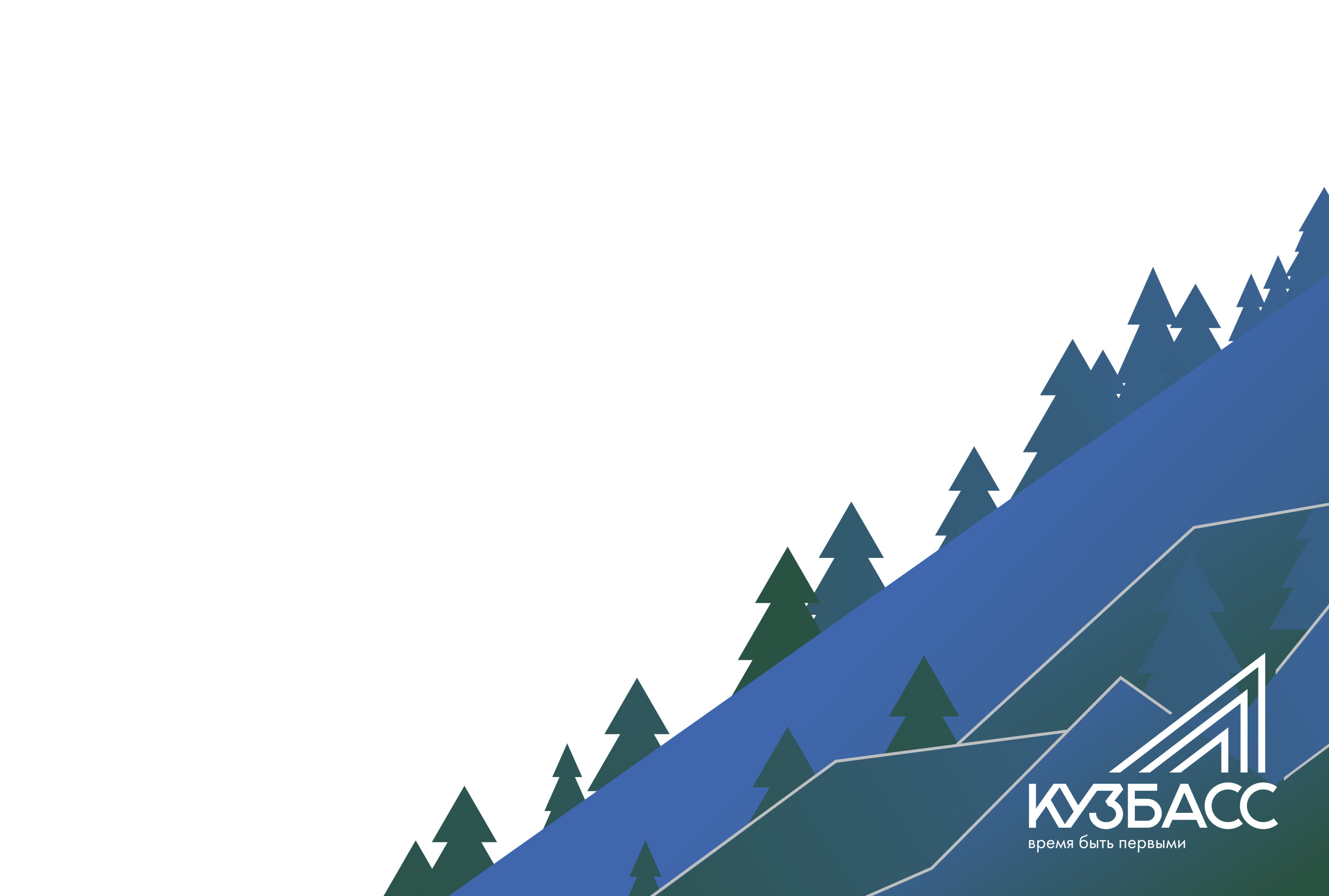 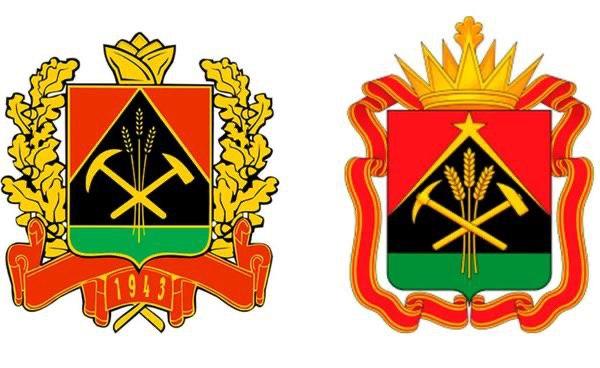 Муниципальное бюджетное дошкольное образовательное учреждение 
Детский сад № 21 «Ивушка»
«Оптимизация процесса документооборота (речевые карты)»
заведующий МБДОУ Детский сад №21 Перминова Т.Н.
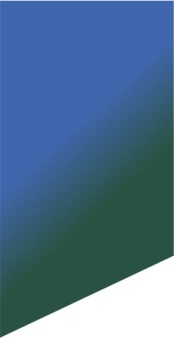 Паспорт проекта
«Оптимизация процесса документооборота (речевые карты)»
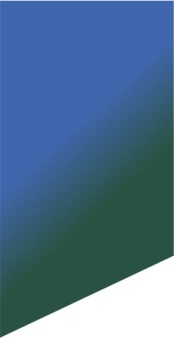 Команда проекта
Перминова Т.Н., заведующий – РУКОВОДИТЕЛЬ ПРОЕКТА
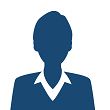 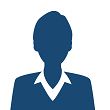 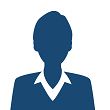 Бондарчук Д.А., учитель-логопед
Трубаева А.А., старший воспитатель
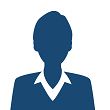 Платунова А.С., учитель-логопед
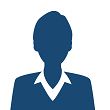 Руденко Э.В., учитель-логопед
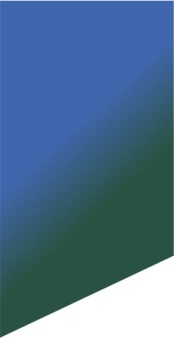 Карта текущего состояния процесса
ШАГ 2
ШАГ 3
ШАГ 1
ШАГ 4
4
1
2
3
4
2
ВПП (время протекания процесса)  – 60мин. - 100 мин.
1
Большой объем архивной документации
2
Длительность процесса фиксации результатов диагностики
3
Большая затратность бумаги
4
Длительность оценки результатов диагностики
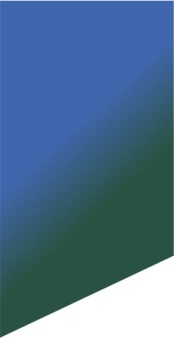 Пирамида проблем
Федеральный уровень
Региональный уровень
1. Большой объем архивной документации 
2.Длительность процесса фиксации результатов диагностики 
3. Большая затратность бумаги 
4. Длительность оценки результатов диагностики
Местный уровень
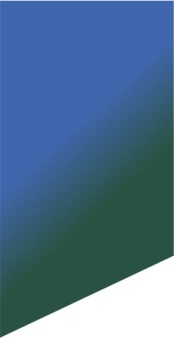 Анализ проблем
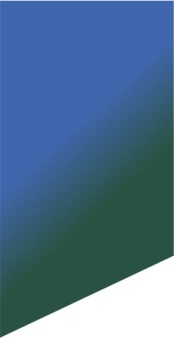 Карта целевого состояния процесса
ШАГ 1
ШАГ 2
ШАГ 3
ШАГ 4
ВПП (время протекания процесса)  – 
30 мин. – 50 мин.
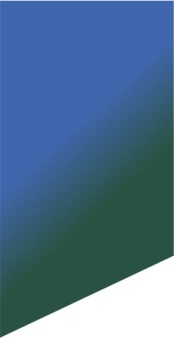 План мероприятий по устранению проблем
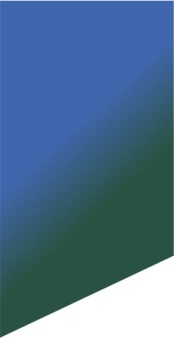 Достигнутые результаты
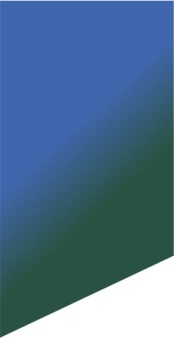 Визуализация (фотографии «Было» – «Стало»)
«Было»
«Стало»
Большой объем архивной документации;
Большая затратность бумаги
Рациональное использование времени педагогов, бумаги и места
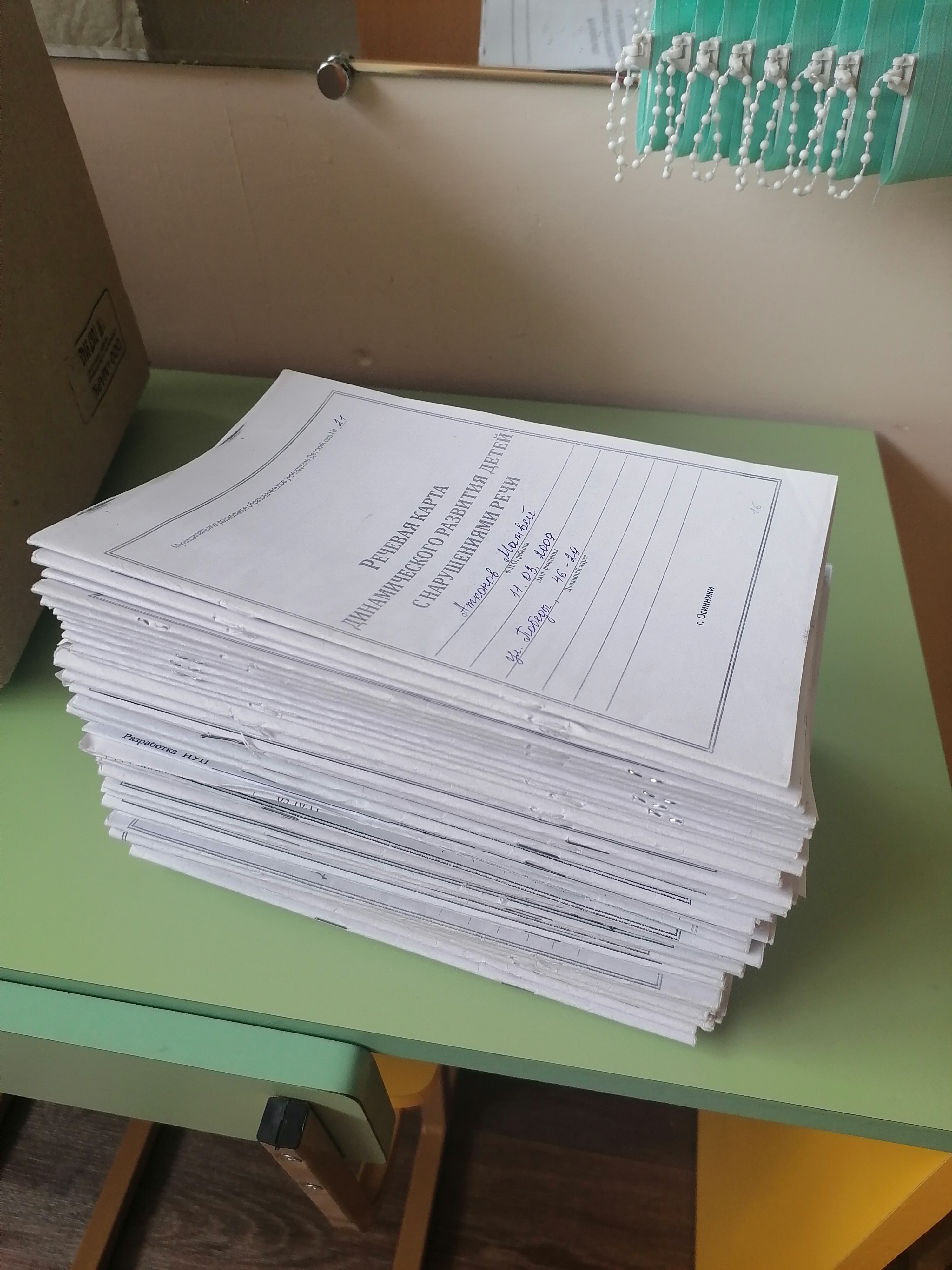 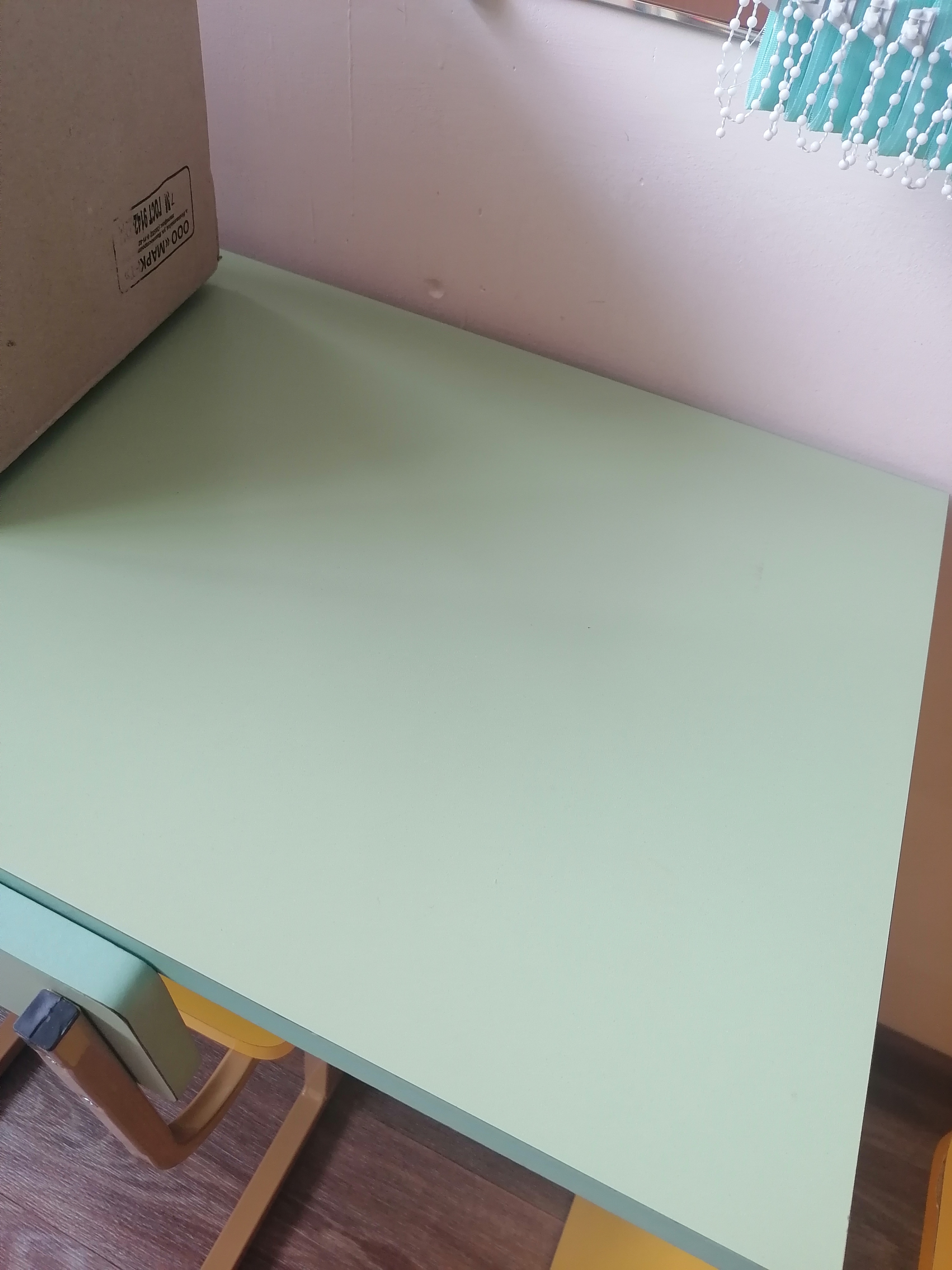 Мониторинг достигнутых результатов
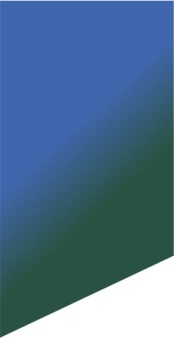 Достигнутые результаты 
время протекания процесса
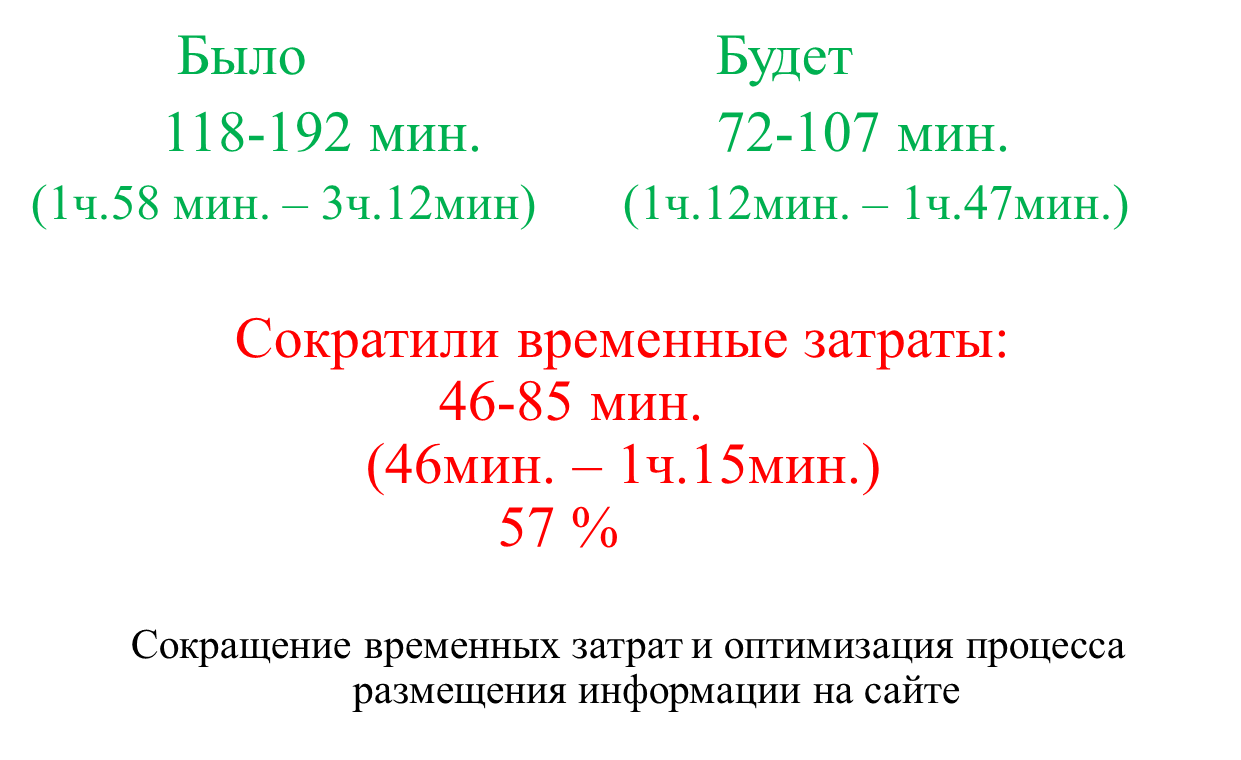 БЫЛО
60 мин – 100 мин
СТАЛО
30 мин – 50 мин
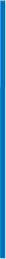 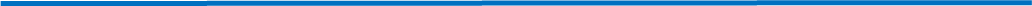 ОПТИМИЗАЦИЯ ПРОЦЕССА ДОКУМЕНТООБОРОТА 
(речевые карты)
на 30 мин – 50 мин
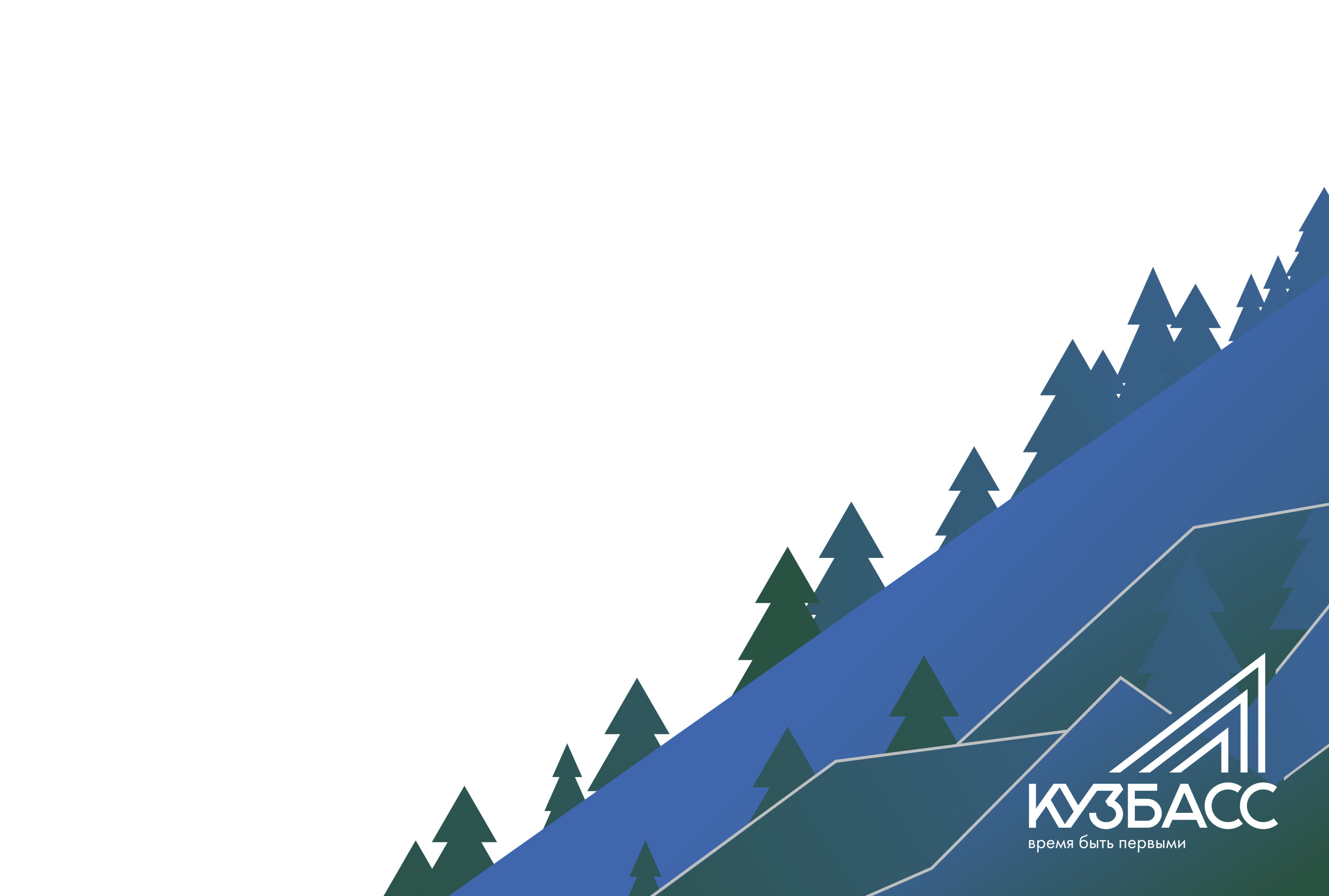 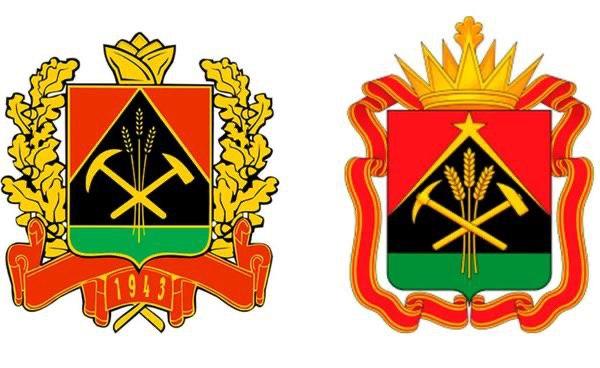 Спасибо за внимание!